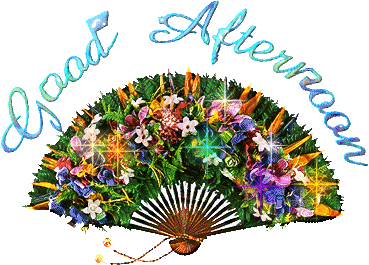 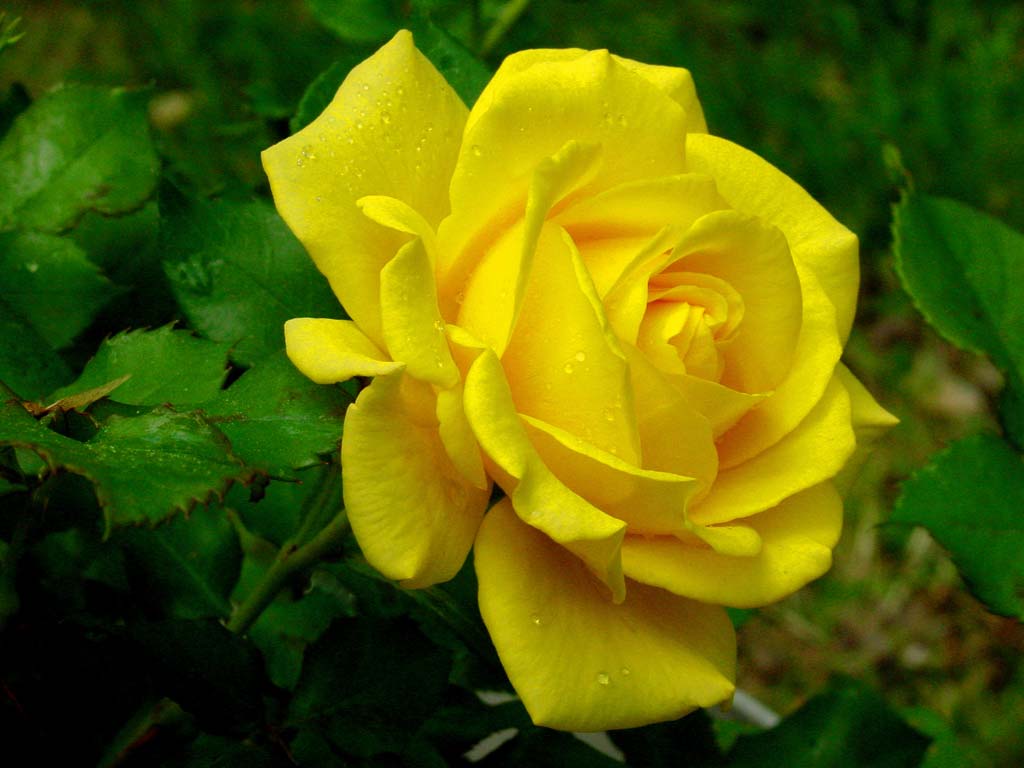 SURONJIT DEY
Assistant Teacher(English)
Jamal Khan Kusum Kumari C.C. Girls’ High School,Ctg.
English 1st Paper
Class:Nine
Time:40minutes
Look at the pictures and answer the following questions:
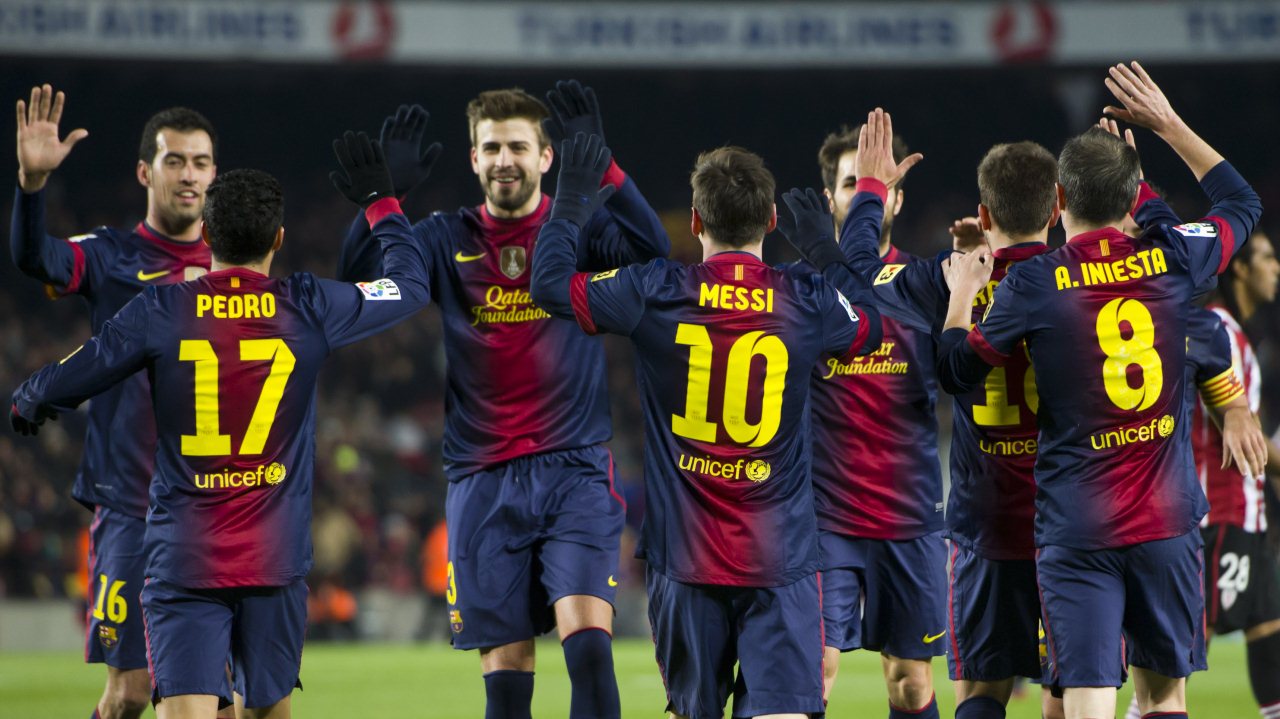 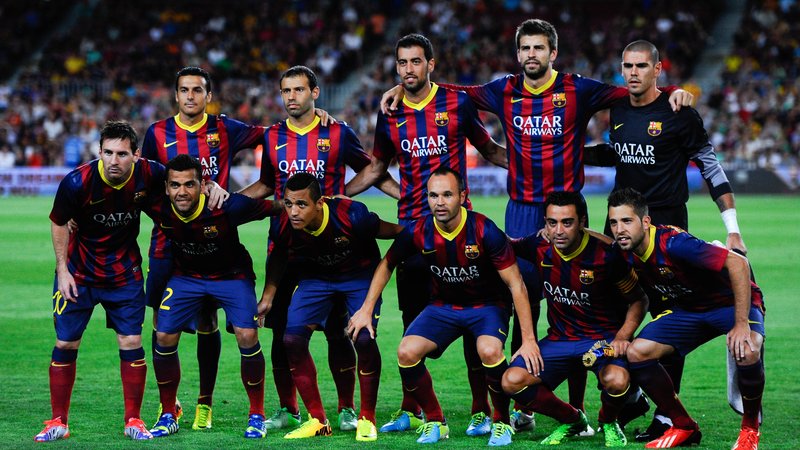 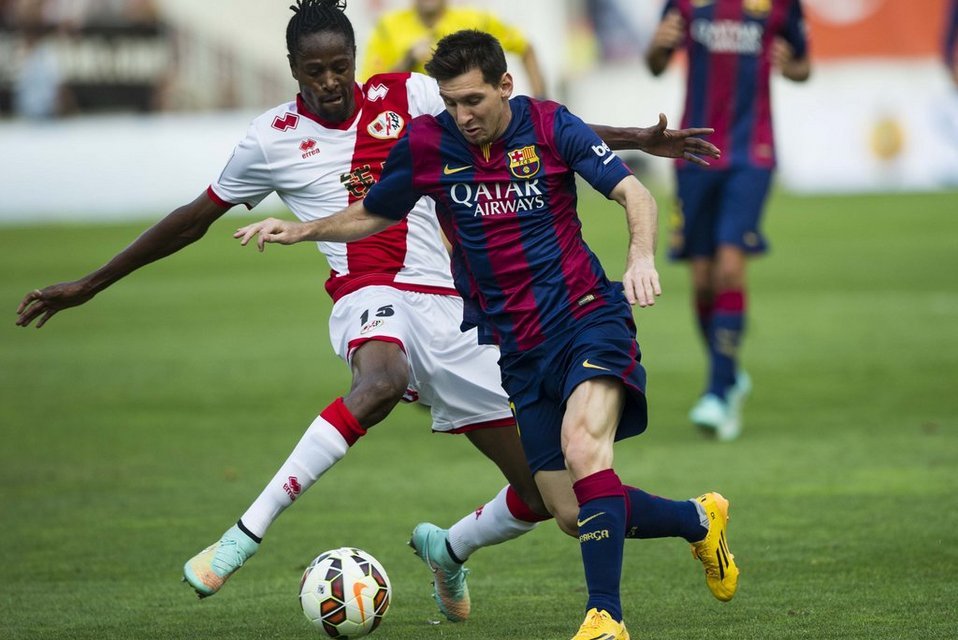 Celebration
Ready
Run
1)What do you see in the pictures?
2)Are the pictures in correct order?
Ready
Run
Celebration
Correct order :
Re-arranging Sentences
The Pied piper of Hamelin
OBJECTIVES
By the end of the lesson,SS will be able to-
        1.learn related vocabularies.
        2.rearrange the sentences.
        3.complete the story in their own way.
Vocabulary
Presentation
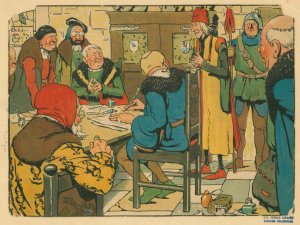 a)The Mayor and the councilors talked about the problem.
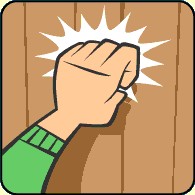 b) At that moment there was a knock at the door.
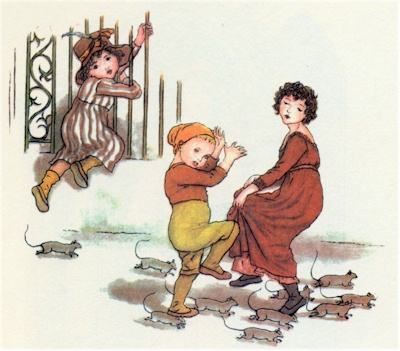 c)It became full of rats.
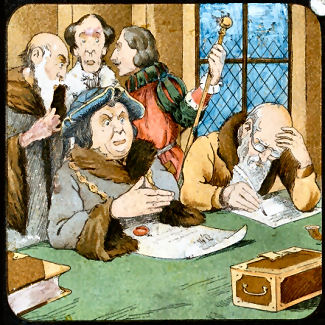 d)But they could not find a way out.
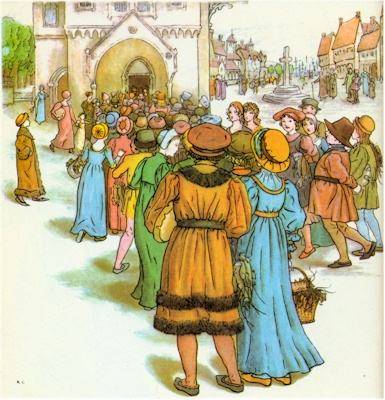 e)The people of the town came to the Town Hall.
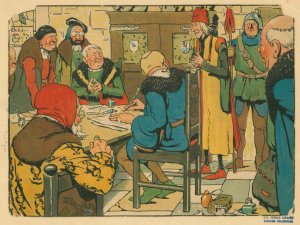 f)They said to the Mayor to do something about rats.
g)The Mayor called a meeting of the councilors.
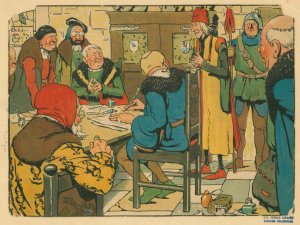 h) A long time ago the town of Hamelin in Germany was faced with a great problem.
EVALUATION
Arrange the sequence in correct order
Now, match them: (h)+(c)+(e)+(f)+(g)+(a)+(d)+(b)
Grammar point
Past Indefinite Tense
Past Indefinite Tense
Example: The Mayor called a meeting of the councilors.
Structure: Sub + Past form of main verb + Ob. + Ex.
Home Task
Complete the story about ‘The Pied Piper of Hamelin’.
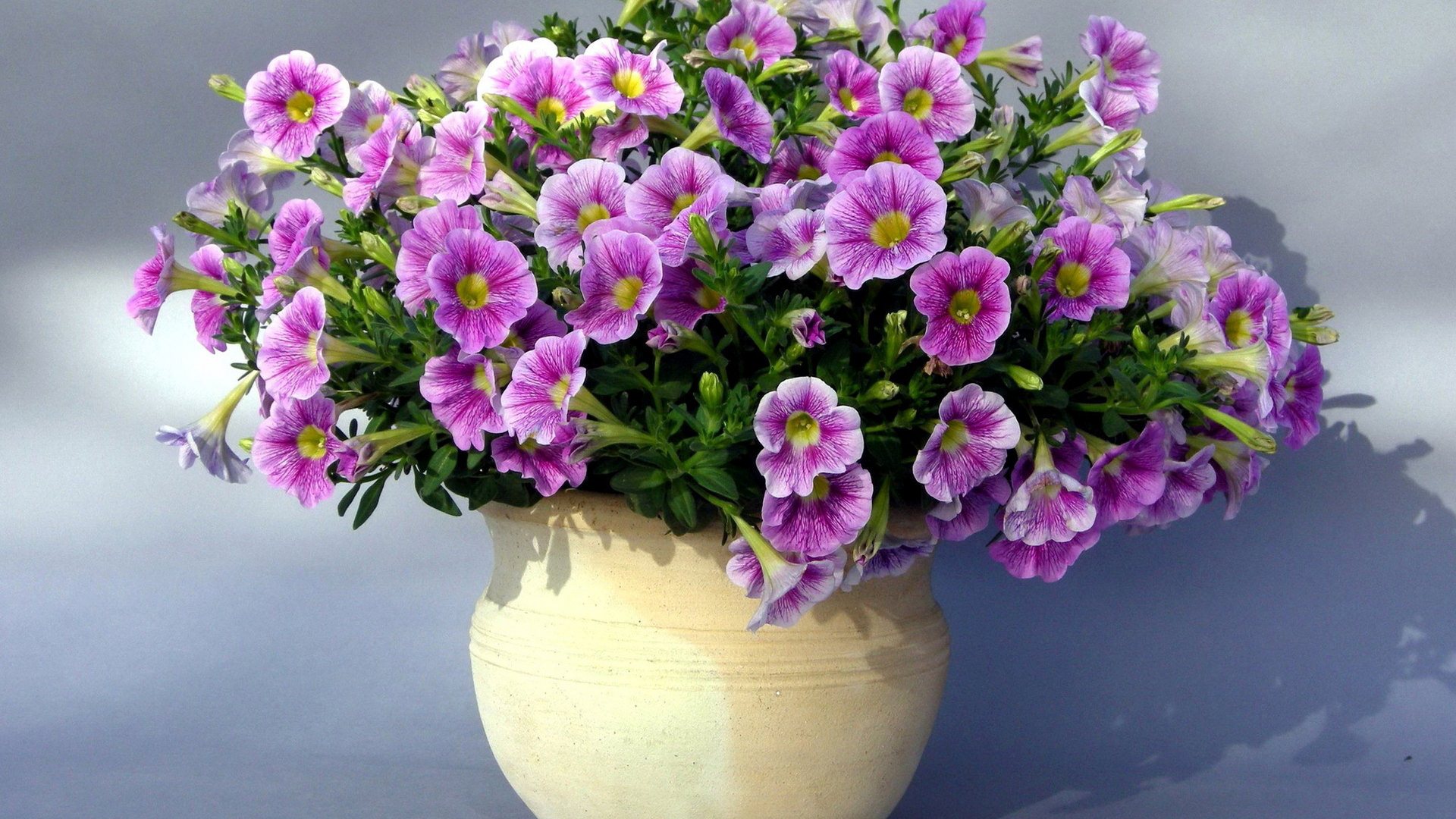 Thanks 
For
The Day